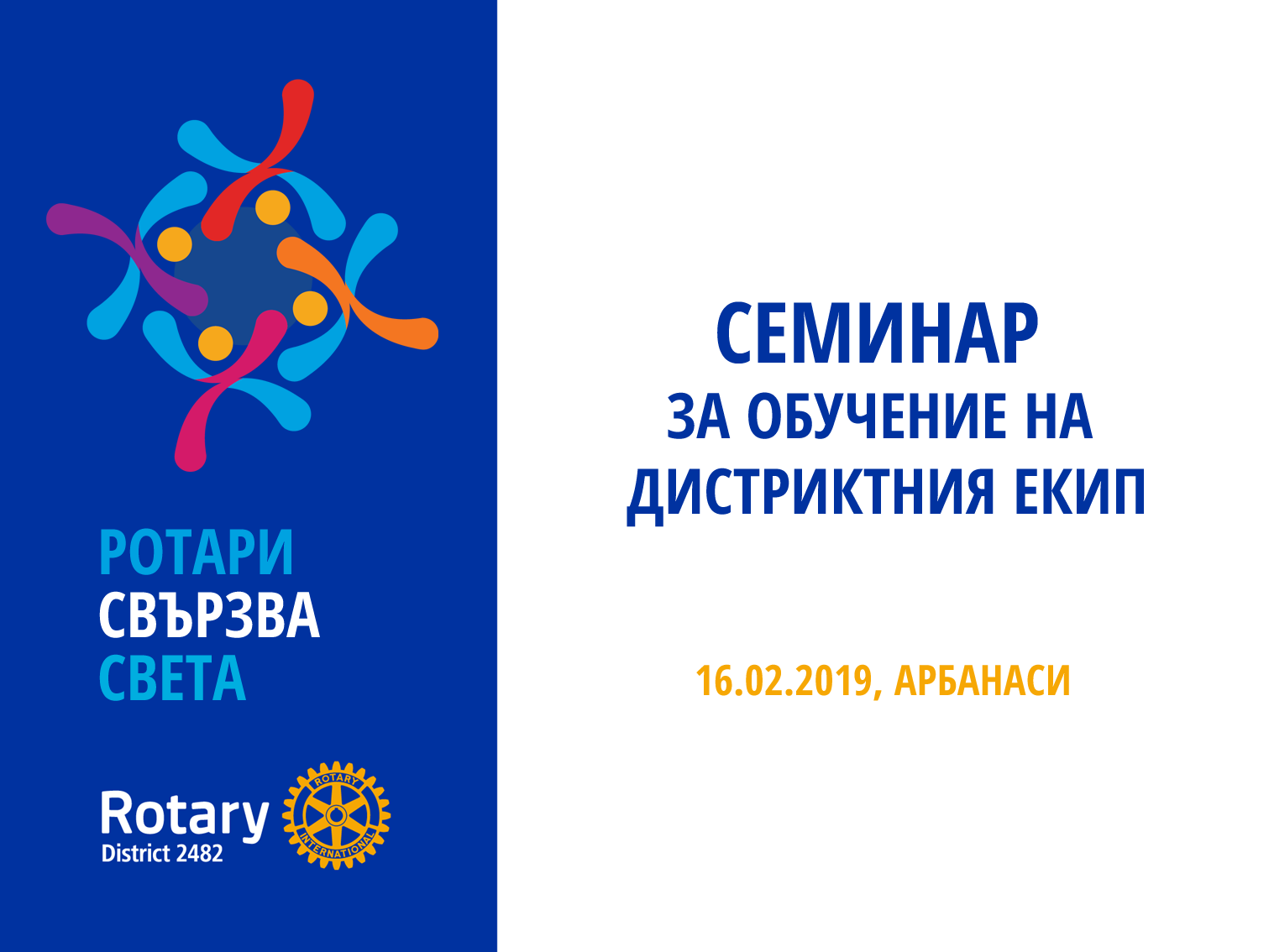 “Ротари не е място за мечтатели”
Веселин Димитров, ДГ
[Speaker Notes: За да говорим за членство в една организация, т.е. за принадлежност, има нещо, с което трябва да сме наясно: това е нейната идентичност. Къде всъщност членуваме? Коя е нашата организация? Един прост пример, да речем с един хор. Това е мястото, което обединява хора които могат да пеят, обичат да пеят и се събират с подобни на тях, за да реализират това което носят като дарба. Тук всичко е ясно. Интересно за нас е ако попитаме сто ротарианци какво е Ротари, какво ще научим от техните отговори.]
Задължения на Асистент Гуверньора
Да съдействат на клубните президенти, като поощряват изготвянето и ежегодния преглед на План за развитие на клубното лидерство.
Да организират преди 1. юли клубни асамблеи на клубовете в зоната си, на които  да бъдат обсъдени целите, задачите и проектите на клуба за годината и се прегледа раздел 2.010.1 „Неспособност за функциониране” от RCP.
Да познават и да популяризират пред клубовете и ротарианците всички приложими ресурси и инструменти, включително  онлайн инструменти и ресурси на РИ.
Да насърчават клубовете да вписват и следят целите си в Ротари клуб Централ и постигат критериите за получаване на президентската грамота.
[Speaker Notes: Началото – Сакичи Тойода, вместо да стане каменоделец като баща си, иска да помогне на жените в бедното си село и така стига до създаването на първия автоматичен стан през 1894. Заедно със сина си Киичиро през 1924 патентоват жакардовия стан, в употреба и до днес. Но този млад мъж Киичиро Тойода, в един момент казва: „Да отворим прозореца. Светът е голям!“ В 1935 компанията пуска първия седан, а в момента произвежда и продава на всички континенти. Ценностите – труд, благодарност и служба остават непроменени, но днешната визия е: да свържем хората, автомобилите и общностите в мобилно общество,  което да пази природата и ни създава много повече радост от живота. Защо си позволих тази аналогия?  
„Нашето членство се върти около все същите 1,2 милиона в последните 20 години. Ние не растем, нашите членове остаряват. Имаме твърде много клубове, на които им липсват знанията или мотивацията да постигнат въздействие: клубове, които дори не знаят какво правим на глобално ниво, клубове, които не знаят за нашите програми или за нашата фондация, клубове, които дори не знаят как да са част от всичко това.
Ние сме организация на членовете си и за членовете си. И ако искаме да сме в състояние да служим и да постигаме целите си, ние трябва да се грижим за нашите членове.“
BARRY RASSIN, RI PRESIDENT-ELECT’S THEME ADDRESS TO THE 2018 INTERNATIONAL ASSEMBLY]
Задължения на Асистент Гуверньора
Да насърчават клубовете да вписват и следят целите си в Ротари клуб Централ и постигат критериите за получаване на президентската грамота.
Да съдействат на клубните лидери при планирането на официалното посещение на   гуверньора и да присъстват на всяка клубна/зонална асамблея, свързана с официалното посещение на гуверньора.
Да участват в определянето на целите на дистрикта и планирането на задачите на дистрикта.
Да идентифицират възможности за разширение на дистрикта чрез създаване на нови клубове или сателитни клубове към съществуващите.
Задължения на Асистент Гуверньора
Да промотират програмите на Фондация Ротари и насърчават клубовете за дарения и събития за набиране на средства.
Постоянно да информират гуверньора за състоянието и напредъка на клубовете( на всяко тримесечие ).
Да следят дали клубовете редовно актуализират данните си за членския състав и плащат членския си внос в срок.
Да координират обучението на ниво клуб и/или зона със съответния комитет на дистрикта.
Задължения на Асистент Гуверньора
Да идентифицират и насърчават развитието на бъдещи дистриктни лидери.
Да оказват съдействие на бъдещия гуверньор за избора на членове в дистриктните комитети.
Да присъстват и популяризират присъствието на конференцията на дистрикта и другите дистриктни и международни срещи.
Да участват в дейностите на дистрикта и да присъстват на всички семинари за обучение.
Задължения на Асистент Гуверньора
Да правят препоръки за бъдещи асистент гуверньори и членове на комитети.
Да гарантират приемственост, като работят заедно със следващия АДГ за участие на клубните лидери в ПЕТС и семинара по членството и като осъществят общи срещи с клубовете от зоната преди началото на ротарианската година.
Да изпращат отчет до ДГ за състоянието на клубовете в зоната им на служба в края на всяко полугодие.
Да запознаят клубните бордове и членове с дистриктната структура и конкретните функции и ангажименти на нейните отделни звена.
Задължения на Асистент Гуверньора
Да посещават редовно и не по-малко от четири пъти годишно клубовете в зоната си, за да обсъдят дейността на клуба, наличните ресурси и възможности.
Мандат на асистент гуверньорите: Асистент гуверньорите се назначават всяка година. Асистент гуверньорите могат да служат за период от три едногодишни мандата. Асистент гуверньорите могат да служат допълнителен период от три едногодишни мандата две години след последния им едногодишен мандат.
Финансова подкрепа: За работата си асистент гуверньорите ползват финансова подкрепа, съгласно Правила за финансова дейност в дистрикта и в рамките на утвърден бюджет
Дистрикт Гуверньорът е офицер на Ротари и той работи за постигането на целите на Ротари Интернешънъл и фондация Ротари.
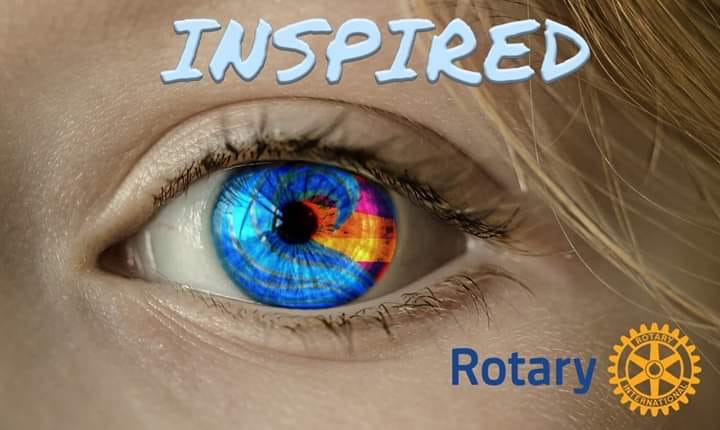 На добър час!